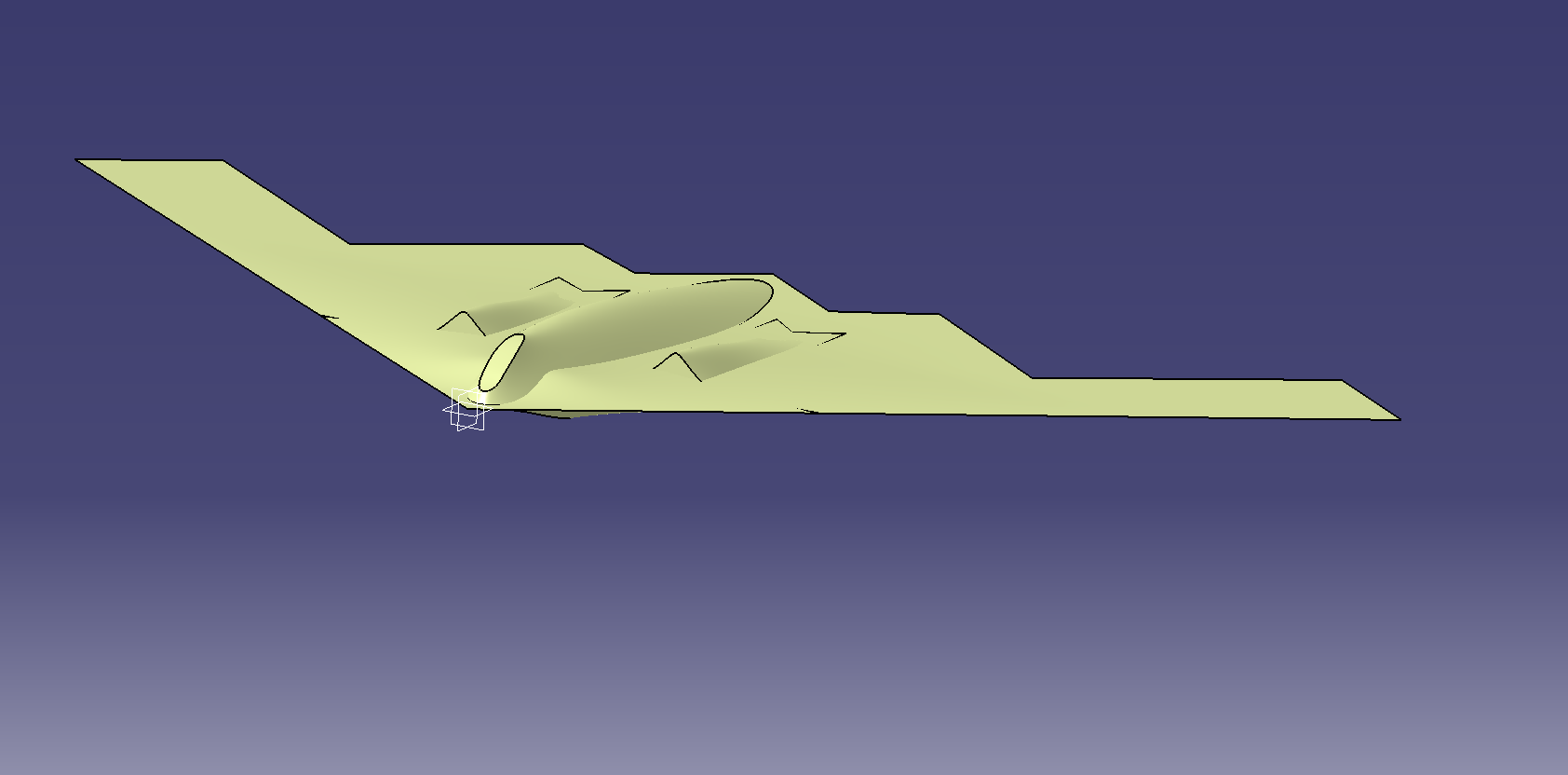 B-3 Bomber
By: Brock Baughman
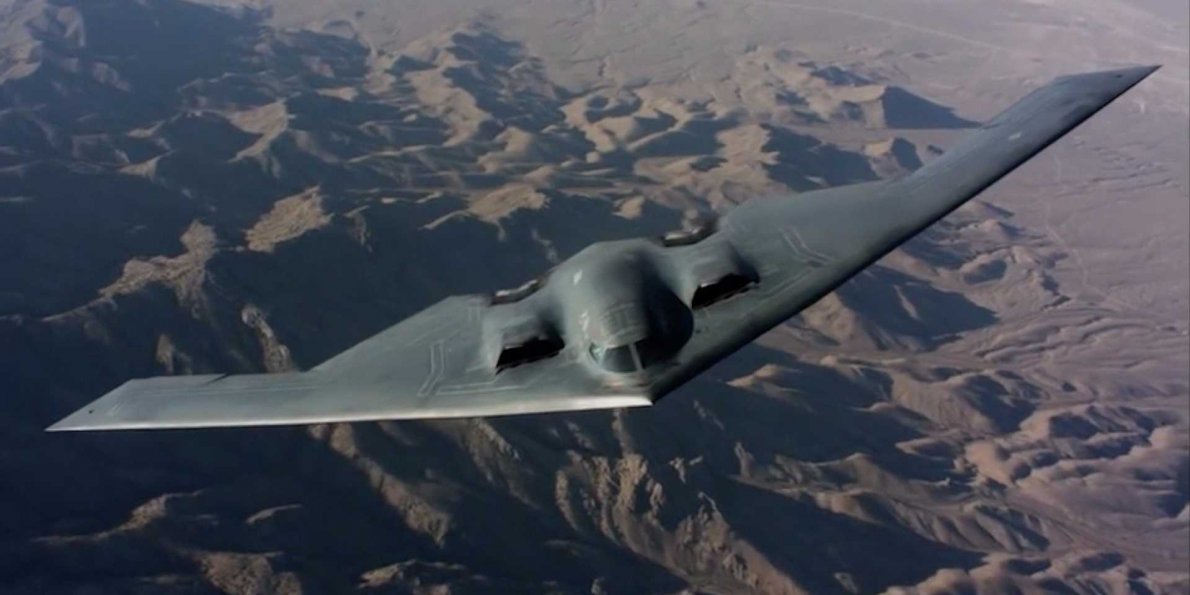 Sketcher
Used sketch tracer to outline shape 
Found a top, side and front view to create shape
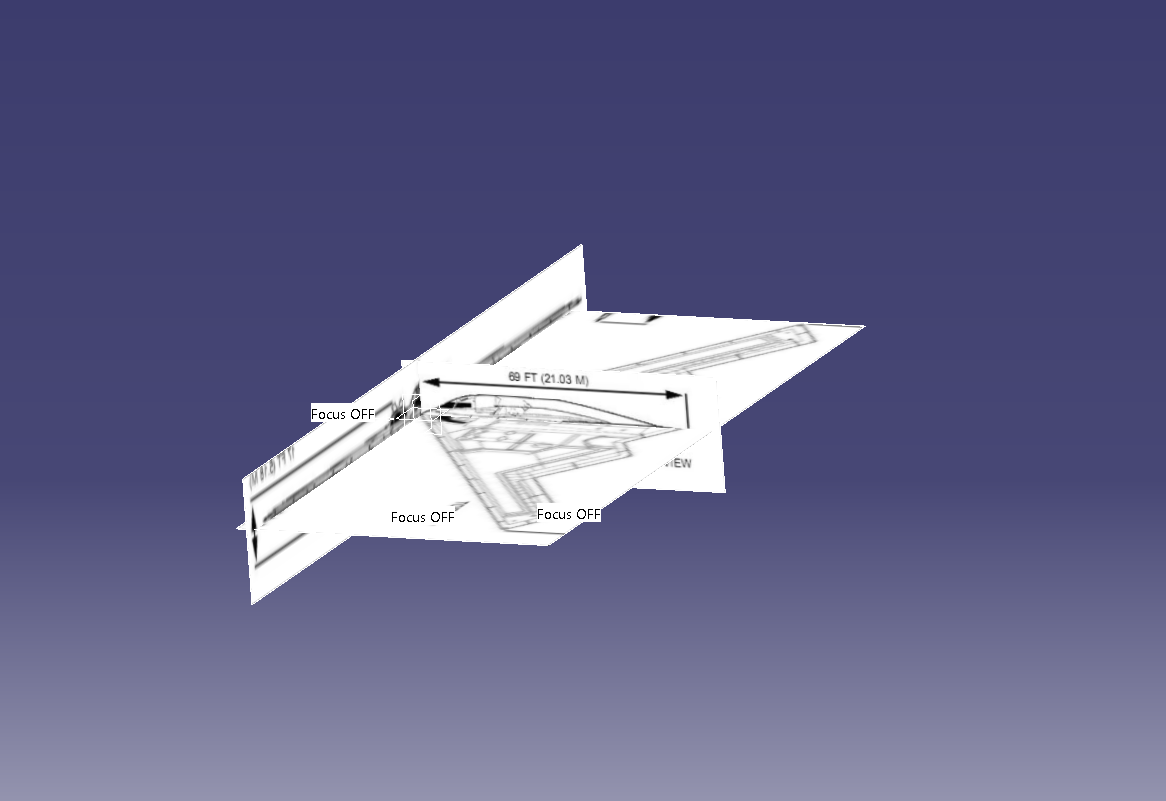 Shape design
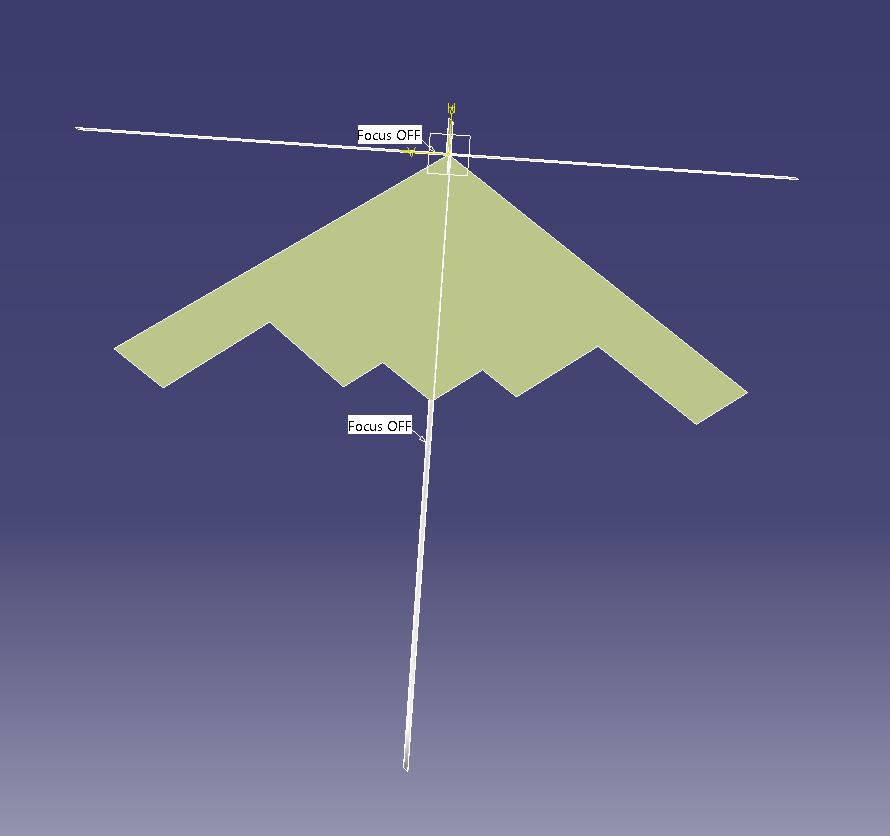 Used images to trace features for later creation 


Hid images after I traced what I needed
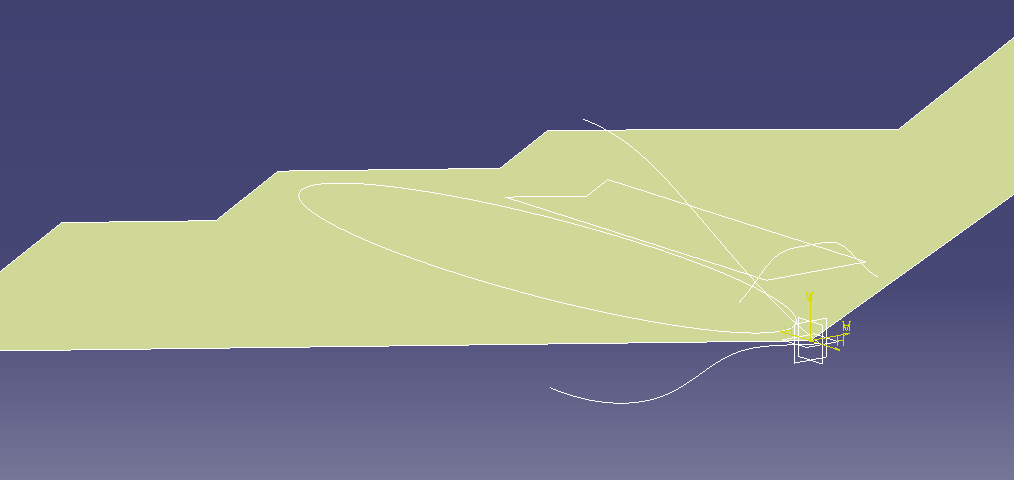 Shape design continued
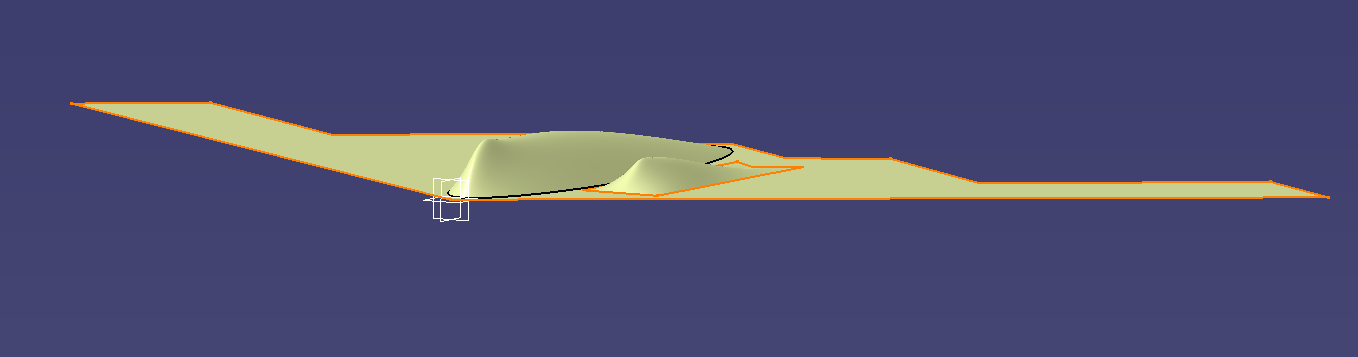 Using bump tool to add the rough outline of features and curve to the bottom.
Used a symmetry tool to mirror feature
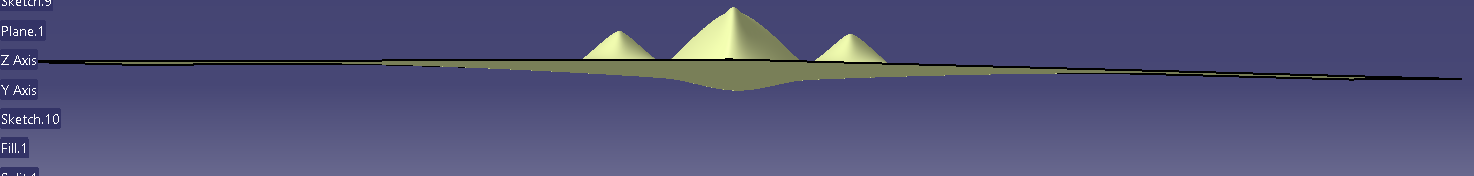 Current progress
Used the side view to correct the curves on top and bottom 

From here need to make into solid model to add greater detail
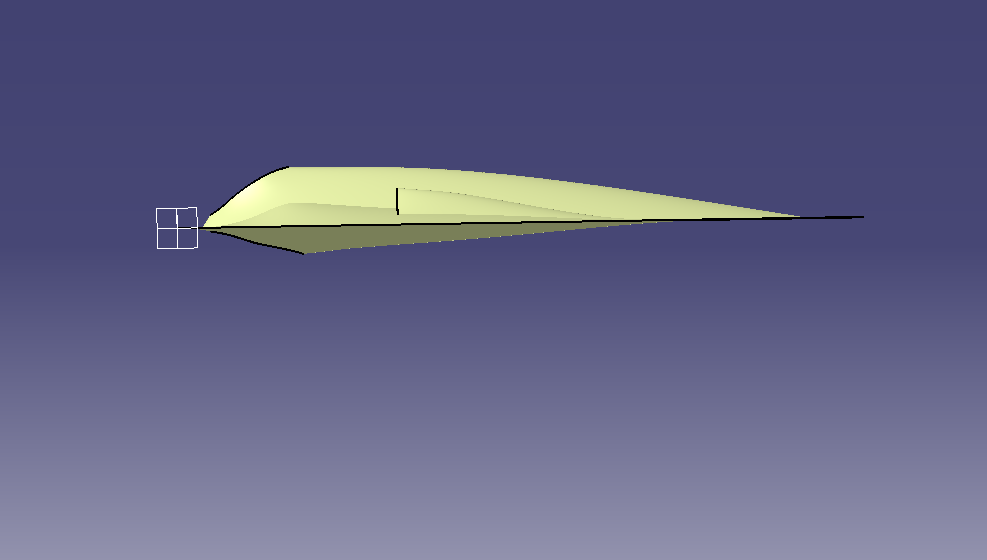